Кортежи
Глава 10
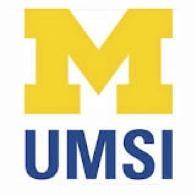 Пайтон для всех
www.py4e.com
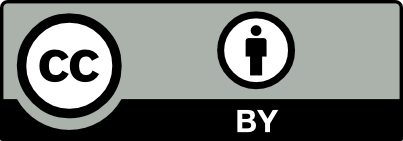 [Speaker Notes: Заметка от Чарльза. При использовании этих материалов, вы можете удалить логотип университета и заменить его собственным, но, пожалуйста, сохраните CC-BY логотип на первой странице, а также на последней странице  - «Благодарности».]
Кортежи похожи на списки
Кортежи — еще один вид последовательности, которая очень похожа на список. Элементы кортежа индексируются, начиная с 0
>>> for iter in y:
...     print(iter)
... 
1
9
2
>>>
>>> x = ('Гленн', 'Салли', 'Джозеф')
>>> print(x[2])
Джозеф
>>> y = ( 1, 9, 2 )
>>> print(y)
(1, 9, 2)
>>> print(max(y))
9
но... Кортежи неизменяемы
>>> y = 'ABC'
>>> y[2] = 'D'
Traceback:'str' object does 
not support item 
Assignment
>>>
>>> z = (5, 4, 3)
>>> z[2] = 0
Traceback:'tuple' object does 
not support item 
Assignment
>>>
>>> x = [9, 8, 7]
>>> x[2] = 6
>>> print(x)
>>>[9, 8, 6]
>>>
Ни строка, ни кортеж не поддерживают присваивание элементов
Что нельзя сделать с кортежем
>>> x = (3, 2, 1)
>>> x.sort()
Traceback:
AttributeError: 'tuple' object has no attribute 'sort'
>>> x.append(5)
Traceback:
AttributeError: 'tuple' object has no attribute 'append'
>>> x.reverse()
Traceback:
AttributeError: 'tuple' object has no attribute 'reverse'
>>>
Кортеж не сортируется
В кортеж нельзя добавить элемент
Нельзя изменить порядок элементов
История двух последовательностей
>>> l = list()
>>> dir(l)
['append', 'count', 'extend', 'index', 'insert', 'pop', 'remove', 'reverse', 'sort']

>>> t = tuple()
>>> dir(t)
['count', 'index']
Кортежи более эффективны
Поскольку в Пайтон кортежи являются неизменяемыми, они гораздо проще и эффективнее с точки зрения использования памяти и производительности, чем списки
Поэтому в нашей программе при создании «временных переменных» мы отдаем предпочтение кортежам, а не спискам
Кортежи и присваивание
Мы можем поместить кортеж в левую часть выражения присваивания
Мы даже можем опустить круглые скобки:
>>> (x, y) = (4, 'Фред')
>>> print(y)
Фред
>>> (a, b) = (99, 98)
>>> print(a)
99
Кортежи и Словари
>>> d = dict()
>>> d['csev'] = 2
>>> d['cwen'] = 4
>>> for (k,v) in d.items(): 
...     print(k, v)
...
csev 2
cwen 4
>>> tups = d.items()
>>> print(tups)
dict_items([('csev', 2), ('cwen', 4)])
Метод items() , примененный к словарю, возвращает список кортежей (ключ, значение)
Кортежи сопоставимы
Операторы сравнения работают с кортежами и другими последовательностями. Если первые элементы равны, Пайтон переходит к следующему элементу, и так далее, пока не найдет элементы, которые отличаются.
>>> (0, 1, 2) < (5, 1, 2)
True
>>> (0, 1, 2000000) < (0, 3, 4)
True
>>> ( 'Jones', 'Sally' ) < ('Jones', 'Sam')
True
>>> ( 'Jones', 'Sally') > ('Adams', 'Sam')
True
Сортировка списков кортежей
Подвергнув сортировке список кортежей, мы можем получить отсортированную версию словаря
Сначала сортируем словарь по ключу, используя метод items(), а затем применяем функцию sorted()
>>> d = {'a':10, 'b':1, 'c':22}
>>> d.items()
dict_items([('a', 10), ('c', 22), ('b', 1)])
>>> sorted(d.items())
[('a', 10), ('b', 1), ('c', 22)]
Использование sorted()
>>> d = {'a':10, 'b':1, 'c':22}
>>> t = sorted(d.items())
>>> t
[('a', 10), ('b', 1), ('c', 22)]
>>> for k, v in sorted(d.items()):
...    print(k, v)
...
a 10
b 1
c 22
Можно сделать еще проще: используем встроенную функцию sorted(), которая принимает последовательность  в качестве параметра и возвращает отсортированную последовательность
Сортировка по Значениям, а не по Ключам
Если бы мы могли получить список кортежей в виде -  (значение, ключ), то смогли бы отсортировать содержимое по значению
Мы можем сделать это при помощи цикла с for, который создает список кортежей
>>> c = {'a':10, 'b':1, 'c':22}
>>> tmp = list()
>>> for k, v in c.items() :
...     tmp.append( (v, k) )
... 
>>> print(tmp)
[(10, 'a'), (22, 'c'), (1, 'b')]
>>> tmp = sorted(tmp, reverse=True)
>>> print(tmp)
[(22, 'c'), (10, 'a'), (1, 'b')]
10 самых распространенных слов
fhand = open('romeo.txt')
counts = {}
for line in fhand:
    words = line.split()
    for word in words:
        counts[word] = counts.get(word, 0 ) + 1

lst = []
for key, val in counts.items():
	newtup = (val, key) 
    lst.append(newtup)

lst = sorted(lst, reverse=True)

for val, key in lst[:10] :
    print(key, val)
Короткая версия
>>> c = {'a':10, 'b':1, 'c':22}

>>> print( sorted( [ (v,k) for k,v in c.items() ] ) )

[(1, 'b'), (10, 'a'), (22, 'c')]
Генератор списка создает динамический список. 
В данном случае мы создаем список инвертированных кортежей (значение, ключ), а затем сортируем его.
http://wiki.python.org/moin/HowTo/Sorting
Резюме
Синтаксис кортежей
Неизменяемость
Сопоставимость
Сортировка
Кортежи в операторах присваивания
Сортировка словарей по ключу или по значению
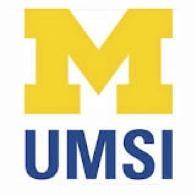 Авторы  / Благодарности
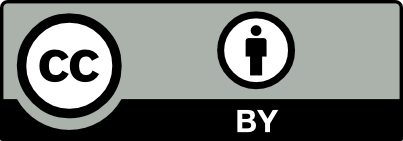 … Insert new Contributors and Translations here
Авторские права на эти слайды принадлежат  Чарльзу Р. Северансу (www.dr-chuck.com) , 2010 г., Школе Информации Мичиганского Университета  и open.umich.edu , и доступны по лицензии Creative Commons Attribution 4.0 License. Пожалуйста, сохраняйте этот слайд во всех копиях этого документа, в соответствии с требованиями Лицензии. Если вы внесли изменения, добавьте свое имя или организацию в список участников на этой странице.

Исходная разработка:  Чарльз Северанс, Школа Информации Мичиганского Университета.

Перевод выполнила Фомкина Виолетта.


… Добавьте сюда новых авторов и переводчиков
...